МКДОУ: «Детский сад общеразвивающего вида №3 п.Чернь».
«Формирование культуры общения и дружеских взаимоотношений детей старшего дошкольного возраста через художественную литературу ».


Воспитатель: Гнатенко Е.В.
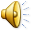 Цель работы:
Воспитывать доброжелательные отношения к товарищам. 
Систематизировать и обобщать правила культуры общения со сверстниками.
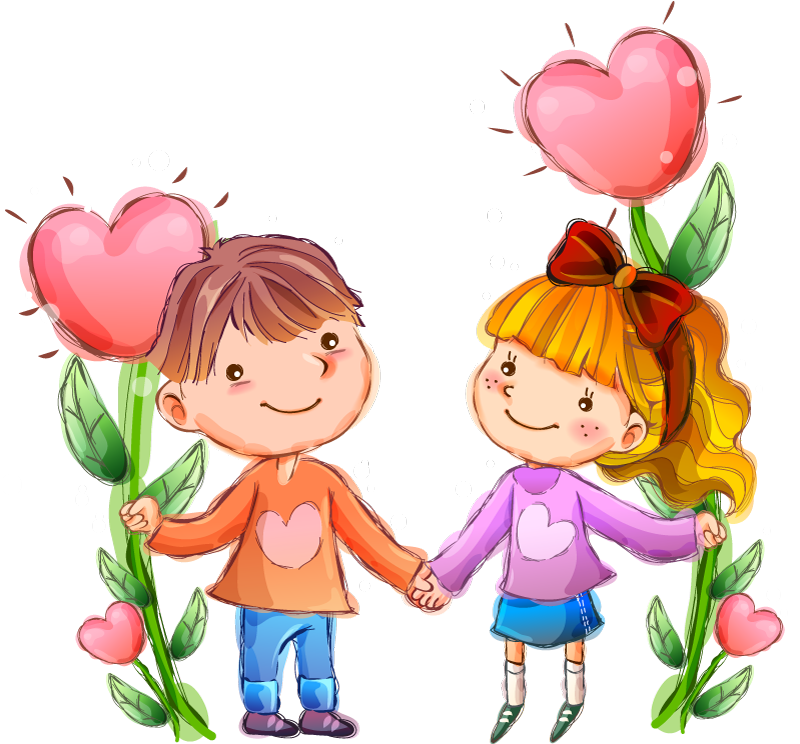 Задачи:
1. Воспитывать дружеские взаимоотношения между детьми, обогащать словарь детей «вежливыми » словами.
 2. Формировать у детей умение оценивать свои поступки и поступки сверстников через художественные образы и сюжеты. 
3. Продолжать развивать интерес детей к художественной литературе.
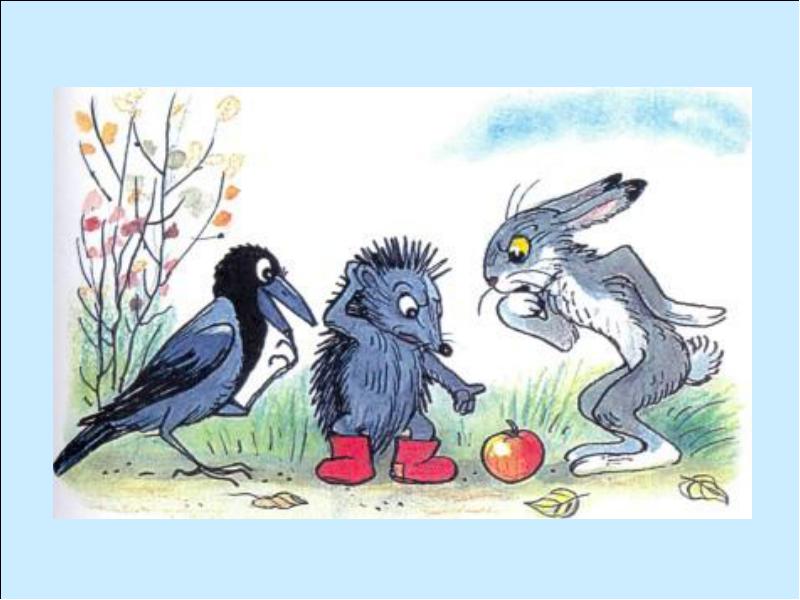 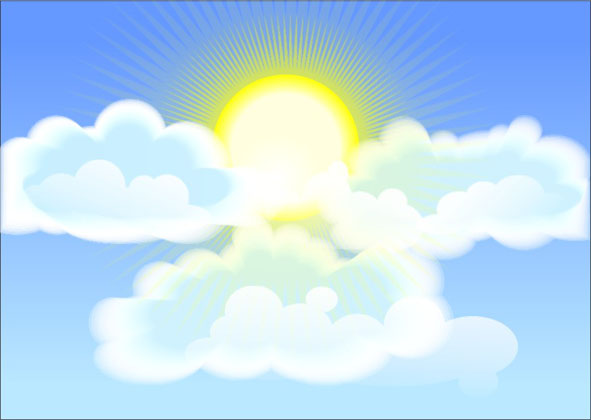 Актуальность выбранной темы:
Проблема становления межличностного общения на основе человечных отношений связана с дефицитом воспитанности, доброты, культуры, неустойчивые нравственными критериями в воспитании ребенка в сегодняшних условиях. Необходимость раннего формирования положительного опыта общения детей обусловлена тем,  что  его  отсутствие  приводит к  стихийному возникновению у них негативных форм поведения, к ненужным конфликтам. Дети стремятся, но часто не умеют вступать в контакт, выбирать уместные способы общения со сверстниками, со  взрослыми, проявлять вежливое, доброжелательное отношение к ним, соблюдать разговаривая этикет, слушать партнера.
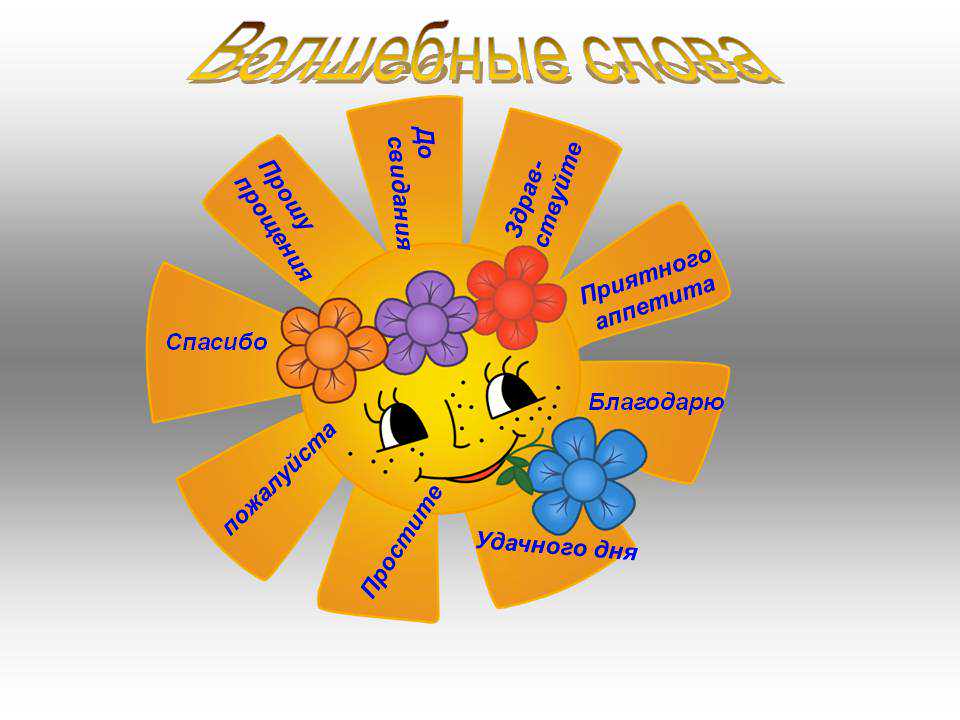 Спасибо.
Если бабушка с утраПирожок тебе дала,Ты возьми, скажи «Спасибо» - Станет бабушка счастливой!
Здравствуйте.
Встречу, новый разговорМы со «Здравствуйте» начнем.Друг пришел вдруг на обед – Скажем мы ему «Привет».
Извините.
Если наступил на ножкуХоть случайно, хоть немножко,Сразу говори: «Простите»Или лучше – «Извините».
Прости.
Если ты сломал игрушкуДруга или вдруг подружки,Ты скажи им «Извини»И свою им предложи.
Прошу прощения.
Прошу прощенья за проступок.Пойми и извини.Давай не пустим злую тучкуК нам в солнечные дни!
Удачного дня!
Пусть удачным будет день,Пусть исчезнут грусть и лень.И пускай в делах везёт,И везде удача ждёт.
Благодарю!
Благодарим от всего сердцаИ Вам хотим мы пожелатьЗдоровья, счастья, жить без бедствий,И никогда не унывать!
Приятного аппетита!
Приятного аппетита тебе я желаю!Пусть наслаждение длится всегда!Пожалуй, на этом я умолкаю,Болтать ведь не стоит с едой никогда!
До свидания.
Каждый скажет на прощанье,Уходя, всем «До свиданья».Другу уходить пора – Скажем мы ему «Пока».
Наш девиз!
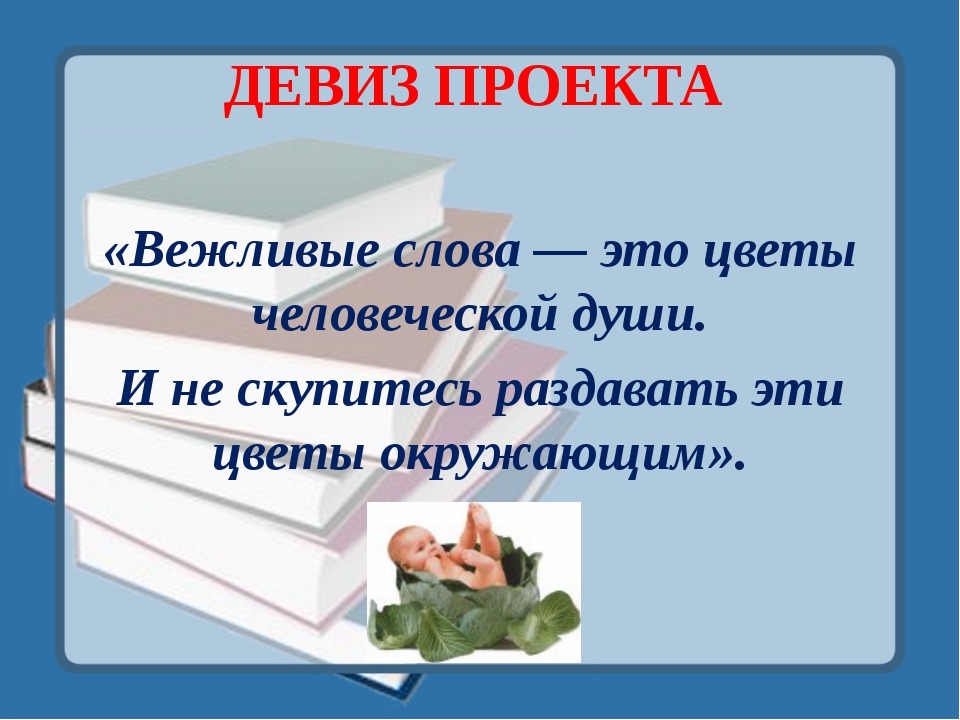 СПАСИБО   ЗА   ВНИМАНИЕ!